Источно питање,
 велике силе 
и
 балкански народи
Напомена: Учити тезе исписане жутим словима
Велике силе-државе које могу да утичу на међународне прилике:
Аустрија,
Русија,
Велика Британија,
Француска,
Немачка;
Балкан=
Шумовита планина
Балканско полуострво је назавано
 по планини Балкан=Стара планина
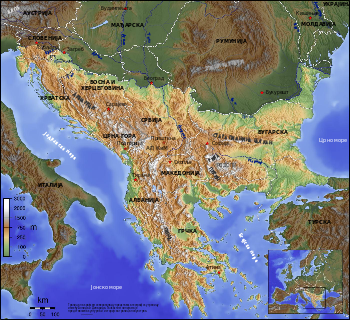 Балканско полуострво (осветљени део)
Источно питање – питање опстанка европске Турске (на Балкану )/19.век
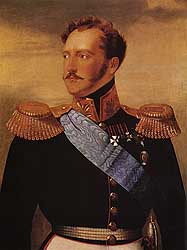 Турска-,,Болесник на Босфору“( руски цар Николај I)
Жеље великих сила за решaвање источног питања :
Аустрија –потискивање  Турске и  ширење на Балкан
Немачка-преко Балкана на Блиски исток
Жандарм Европе (1825-1855)
Русија-заузети Цариград (вратити православни крст на Свету Софију), и мореузе  :Босфор и Дарданеле (слободан пролаз из Црног у Средоземно море)
Велика Британија и Француска- опстанак Турске (да се не би на Балкан прошириле А-У или Русија)
Турска- опстанак на Балкану -,,Османско царство,Османлијама“
Балкански хришћани: 
,,Балкан, балканским народима“
( истерати Турке и основати независне државе)
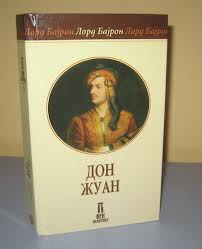 Грчка револуција (1821-1829)
Подстакнути Првим српским устанком Грци су 1814.у 
Одеси основали  Друштво пријатеља (Хетерија) да
 припреми ослобођење Грка од Турака.
Хетерија је организовала побуну у Влашкој и Молдавији која се пренела у Грчку 1821. Ратовало се 8 година највише на Пелопонезу,
и  поред  храбрости Грка турска војска је побеђивала, али Европа крши принципе Свете алијансе и помаже Грцима због античке прошлошсти.Рат је завршен 1829.поразом Турске од Русије миром у Једрену =Грчка 1830.постаје прва независна држава на Балкану,а Србија, Црна Гора и Румунија добијају аутономију.
Кримски рат (1853-1856)
Највећи европски рат после Наполеона
До рата је дошло јер је Русија тражила од Турске посебне привилегије у ,,светим местима” у Палестини али их није добила  ,као ни право заштите православнх хришћана на Балкану и окупирала Влашку и Молдавију.
У рат на страни Турске улазе  Енглеска, Француска и Сардинија (Италија) из страха од руске превласти на Истоку . Рат је вођен на Криму где су савезници нанели Русији одлучујући пораз код Севастопоља.Најславнија битка код Балаклаве.
Париски мир 1856: Русији се забрањује да  излази из Црног мора, одузима део Бесарабије и право заштите  Влашке ,Mолдавије и Србије.
Потискивање Русије са Балкана.
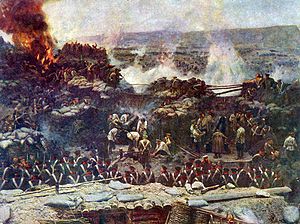 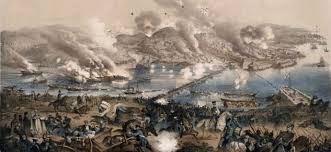 Битка код Севастопоља 1856.
Велика источна криза (1875-1878):
1875. Херцеговачки устанак Срба -Невесињска пушка
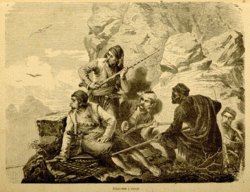 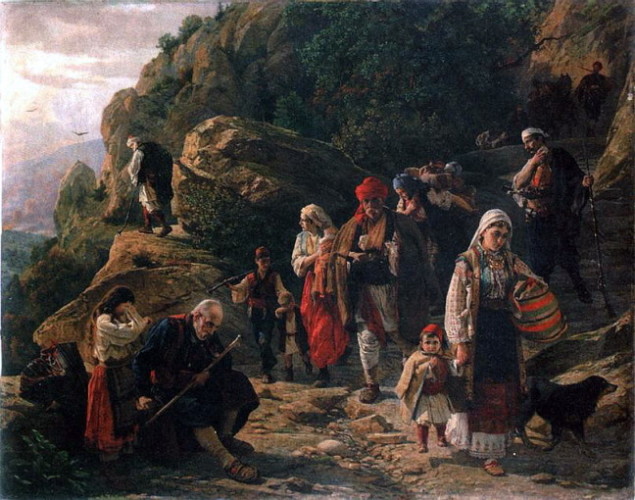 Устанике помагале Србија и Црна Гора али је Русија Босну  препустила Аустрији за мореузе.
Херцеговачки бегунци
Вођа устаника у Херцеговини-Мића Љубобратић,
а у Босни-Петар Петровић Пеција и Голуб Бабић.
Србија и Црна Гора у рату за независност са Турском (1876-1878)
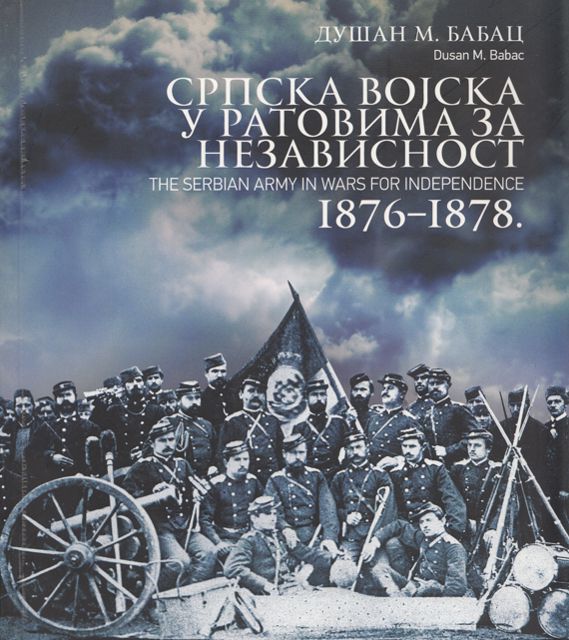 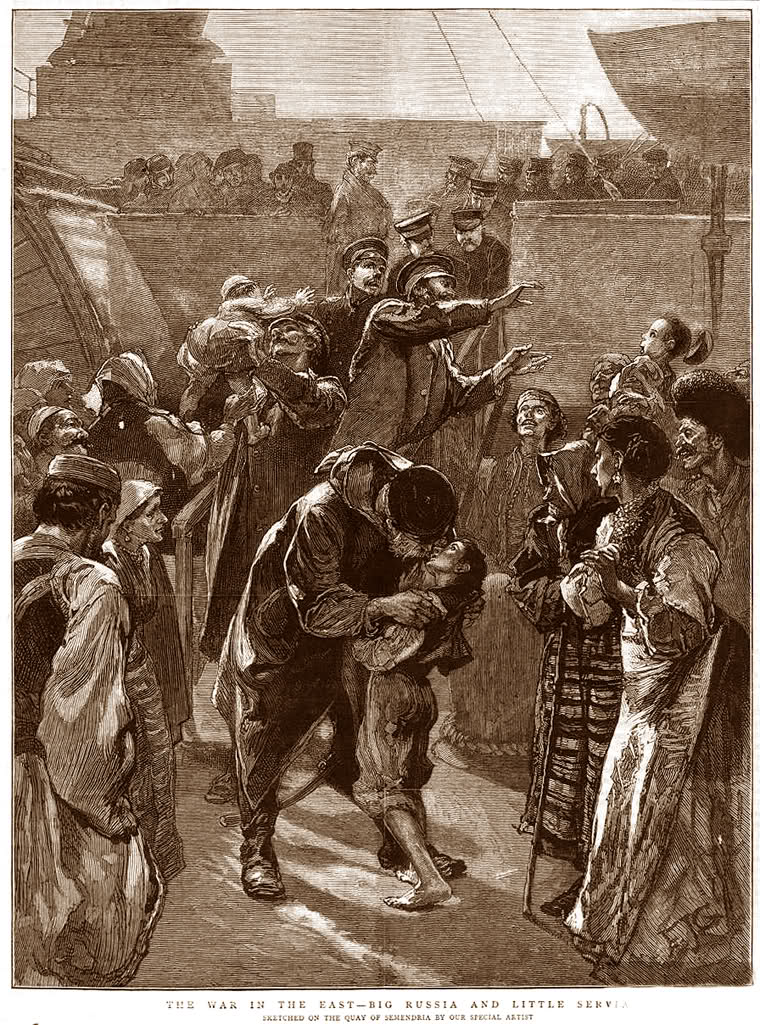 Стижу руски добровољци
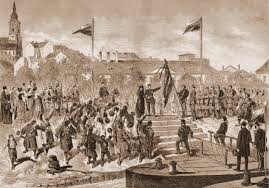 Полазак кнеза Милана Обреновића у рат, 1876.
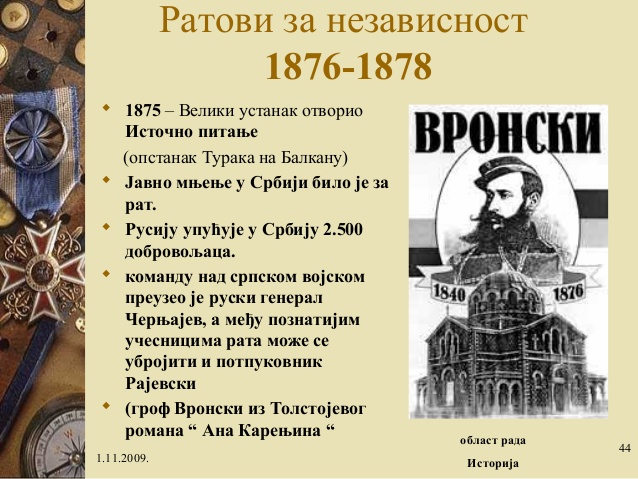 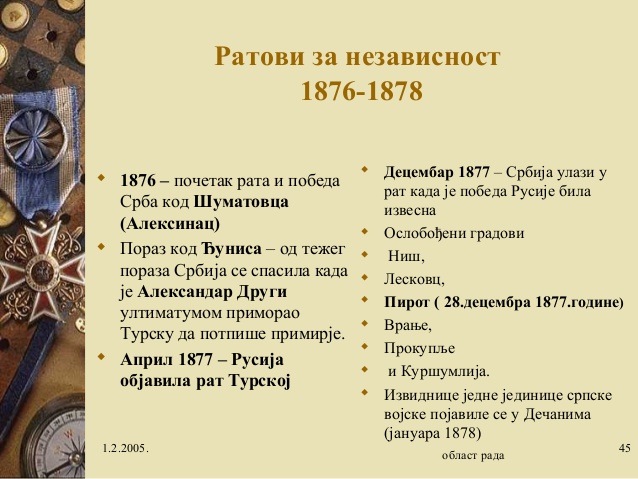 Санстефански мир 1878.крај рата: Србија, Црна Гора и Румунија добијају независност, Русија штити аутономију Велике Бугарске. Аутономија БиХ у оквиру Турске. Повратак  руског утицаја на Балкану.
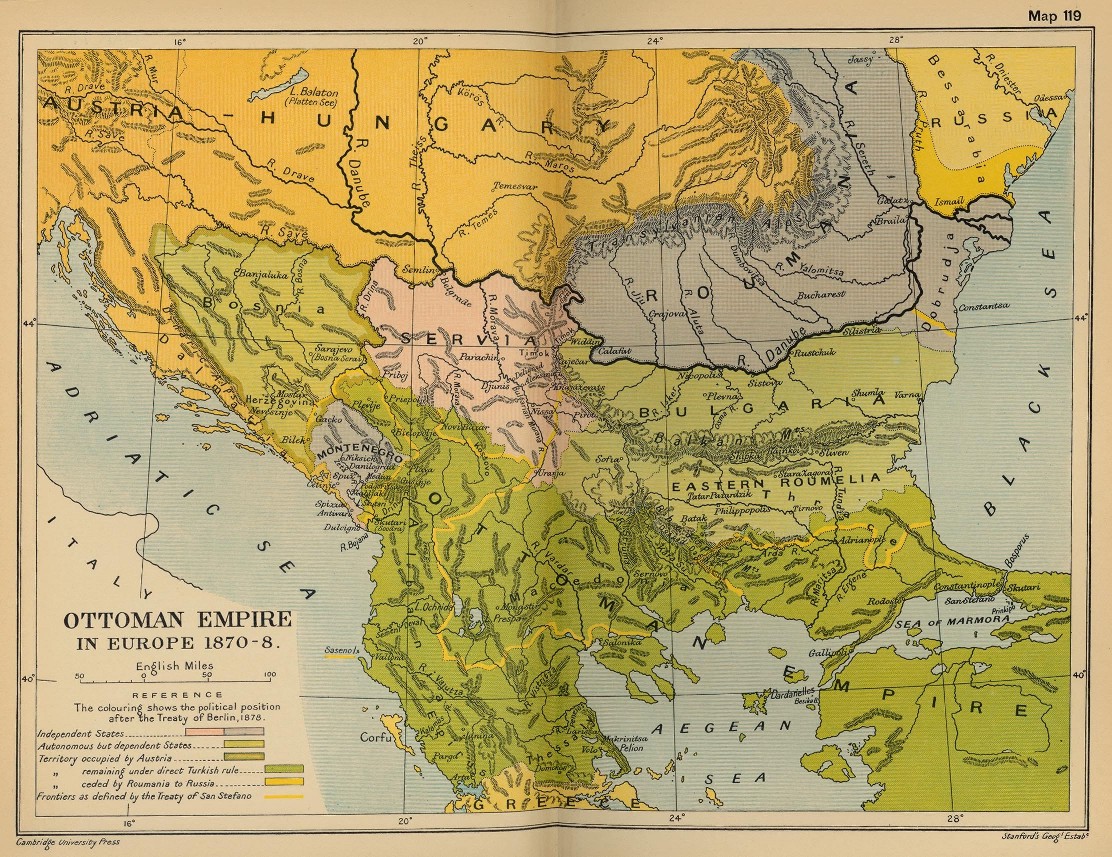 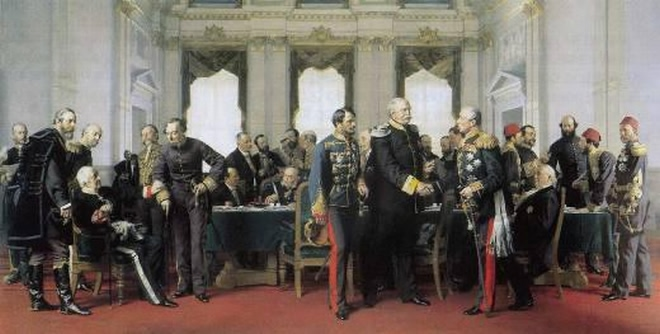 Берлински конгрес 1878.-Разрешење источног питања, успостављем равнотеже снага великих сила и одлукама:
Србија, Црна Гора и Румунија добијају независност и територијално проширење,  смањена Бугарска аутономију- победа начела: Балкан -балканским народима”
Поништена Велика Бугарсака, Аустрија добија право да окупира Босну. Аустрија  поново  потиснула Русију са Балкана.
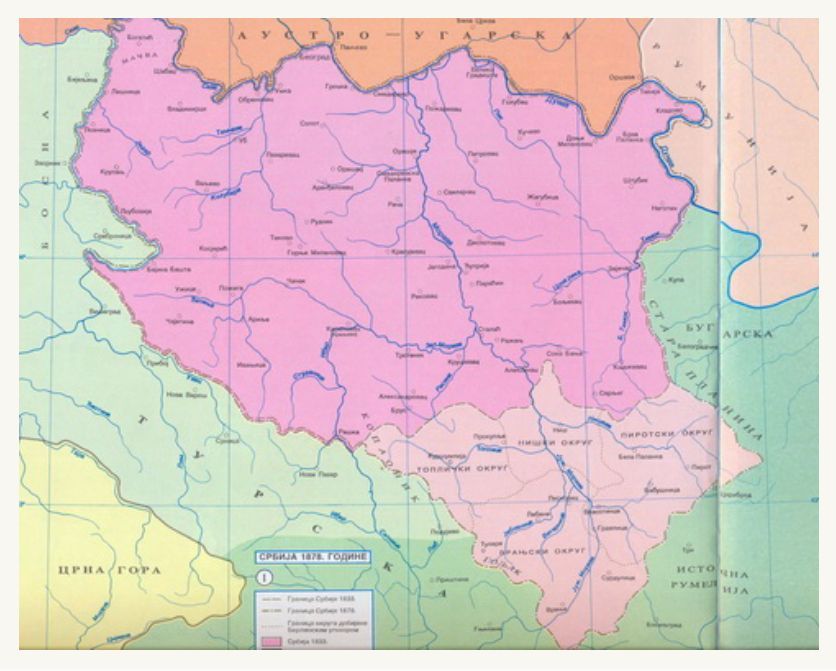 Аутор:
Душица 
Максимовић